March 2012
Necessity of Probe Reduction
Date: 2012-03-08
Authors:
Slide 1
March 2012
Abstract
This document raises warning alarm against heavy usage of probes for fast AP discovery.

TGai should consider methods for reducing probes in FILS use cases.
Slide 2
March 2012
Review of doc. 11/1413r3Occupied Time Calculation Result
Observation was executed at a train station in Tokyo on Ch6 (single channel).
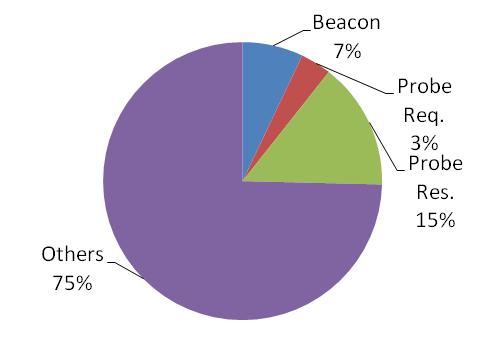 Observed duration = 300 sec
Slide 3
March 2012
From captured log data….
Beacons : 		14275 frames/300sec (=47.0 frames/sec)
Probe Requests :	  7139 frames/300sec (=23.5 frames/sec)
Probe Response :	24687 frames/300sec (=81.3 frames/sec)

These mean:
4~5 APs existing and
23.5 STAs searching AP by active scanning in a second
around observed location.
Slide 4
March 2012
Imagining FILS use case,
100 STAs associate with AP in a second.
If 100 STAs execute active scanning in a second for fast AP discovery, about 4 times more probes will be exchanged.
* 4~5 APs are responding.
Slide 5
March 2012
Considerations
This high occupancy rate (85%) breaks FILS requirement just by probe exchanges.
Slide 6
March 2012
Conclusion
Persistently explaining,
Probe request with wildcard SSID will bring severe packet flooding.
Reduction of Probe requests should be considered too.

I’m thinking that:
Air-time occupancy rate should be demonstrated in coming contributions especially about fast AP discovery in order to achieve FILS requirement.
Slide 7
March 2012
Questions & Comments
Slide 8
March 2012
Supplementary Consideration
Slide 9
March 2012
Mathematical consideration (1)Assumptions
* Method for air-time occupancy calculation is described in doc. 11/1031r0.
    Frame lengths are from field experimentation in Tokyo.
Slide 10
March 2012
Mathematical consideration (2)Air-time occupancy by Probes
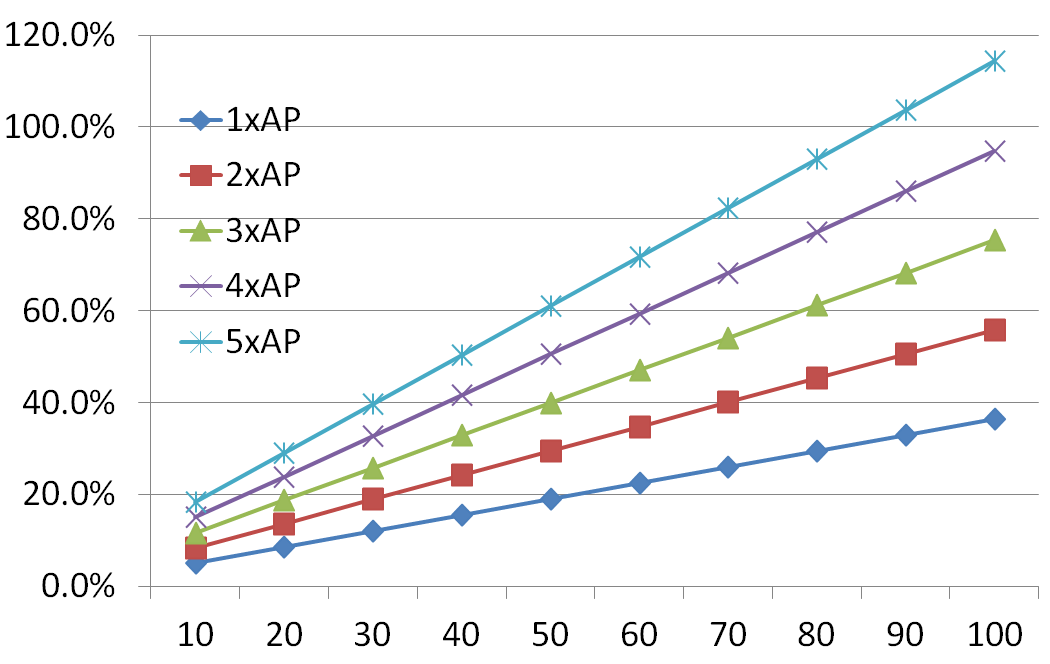 (Responding APs)
No. of probe request / sec
* Frame conflicts aren’t considered.
Slide 11